もろっこクラブ「もろカー」ボランティアドライバー登録・同意承諾書
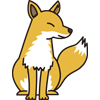 ドライバー氏名：　　　　　　　　生年月日：西暦　　　　年　　月　　日　性別：男・女
住所：　　　　　　　　　　　　　　　　　　　　職業：　　　　　携帯番号：
メールアドレス：　　　　　　　＠　　　　　　　緊急連絡先　　　電話番号：
免許証番号：　　　　　　　　　　　免許取得年：　　　　　コピー添付：□（確認）
免許停止歴：　□なし　□あり　（時期：　　　年　　月　適格判断：□基準内□基準外）

活動可能日時(○印)：月・火・水・木・金　午前・午後・終日
（コメント：　　　　　　　　　　　　　　　　　　　　　　　　　　　　　　　　　　　　　　）
使用車両：　
　①メーカー名（　　　　）　車名（　　　　　　）　型式（　　　　　　）　□車検証確認
　②メーカー名（　　　　）　車名（　　　　　　）　型式（　　　　　　）　□車検証確認
任意保険加入状況（①、②ともに）
   ＊有効期間：①　　年　　月　　日まで、②　　年　　月　　日まで。
　＊同乗の第３者に対する補償が可能か？　□はい　□いいえ（□変更同意）
　＊金額無制限の人身傷害保険は加入済み？□はい　□いいえ（□変更同意）
　＊搭乗者傷害保険の１千万円以上に加入済み？　   □はい□いいえ（□変更同意）　
　＊任意保険証書のコピー（□入手済み　保険証書番号①　　　　　　　　　②　　　　　　　　）
個人賠償責任特約加入状況（①、もしくは②）または個別の個人賠償責任保険加入状況
　＊クルマの保険に付帯している　□はい　□いいえ　（□追加加入同意）
　＊個人賠償責任保険に加入（□はい　□いいえ（□追加加入同意）
　＊個人賠償責任保険書のコピー　（□入手済み　保険証書番号　　　　　　　　　　　　　　　）

これまでのドライブ頻度：□ほぼ毎日　□週2-3回　□ 週１回　□月２回　□月１回　□たまに
エコ安全ドライブ講義＆実習（実施日　　　　年　　月　　日）アドバイザー：
ドライバー遵守事項：(下記に限らず、その都度追加・変更し告知した事項が適用されます。)
●車室内禁煙厳守。　●過労運転禁止。●アルコール飲酒運転厳禁。●エコドライブ・交通ルール厳守。●個人情報守秘義務厳守。(*)●走行は原則として日没まで。●利用者保有の車の運転禁止。●宗教の勧誘・政治行為・商品営業等厳禁。●利用者のシートベルト着用を毎回確認。　
●幼児の同乗は禁止。（チャイルドシート装着可能で、双方が合意した場合は除く）
●音楽やラジオをかける場合は低音量で。●その他、公序良俗に反する行為は一切禁止。
●車椅子での乗車は原則禁止。（介助不要の特殊ケースは除く）●利用者登録票兼利用履歴への記録と保存。●万が一の事故の際や苦情等の、もろっこクラブへのすみやかな連絡。

＊個人情報の守秘について：ドライバーは運送中または付き添い中に知り得た利用者について
　の個人情報は、第三者に開示しないことに同意します。個人情報の例は下記の通りですが、
　これらに限定されるものではなく、利用者から求められた守秘義務情報は全て含みます。
　・利用履歴（行き先、目的など）年齢、身体の状態、ご家族の状況、その他乗車中に交わし
　　た利用者やご家族等に関する個人情報。但し、ご近所等に広く知られている情報は除きます。
もし苦情があったときは？
 ●もろっこクラブは、利用者から受けたドライバーに対する苦情を判断し、該当ドライバーに
　に是正するようお願いすることがあります。ドライバーは是正依頼を誠実に実行することを
　約束します。なお、利用者への苦情も、もろっこクラブに速やかに報告して頂きます。
以上、登録内容・記載内容に間違いありません。また、ドライバーが守ることと苦情処理についての取り決めについても了承します。
　　　　　　　　　　　ドライバー署名　　　　　　　　　　　   20   　年　　月　　日　　　
　　　　　   もろっこクラブ確認者署名　　　　　　　　　　　   20 　  年　　月　　日
もろっこクラブ「もろカー」エコ安全ドライブガイド
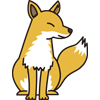 まずは、エコドライブよりまずは安全運転！　そのためには、

　１．乗客は後席の助手席後ろへの着座が基本。必ずシートベルト着用を確認して発進。
　２．ドライビングポジションを正しく。ステアリング上部をきちんと握れるシート位置で
　　　背もたれはアップライトポジションにしてシートに深く座る。
　３．片手運転は、シフトダウンなどの操作時以外はしない。（乗客が不安になる）
　４．交通の流れに上手に乗る。
　　　車間距離は適正に。後ろにくっつくクルマがあったら、速やかに前に行かせる。
　　　法定速度の10キロ程度オーバーまでの流れに乗ったゆったり運転を心がける。
　５．ブレーキングテクニック
　　信号を先読みし、同じ速度で前車の後ろにきっちりと止まれるようにブレーキングする。
　　ブレーキは踏み始めはゆっくりと、その後は均一な踏力で最後まで持って行く。
　　強く踏んだり弱く踏んだりを繰り返さない。また、いわゆるカックンブレーキは乗車して
　　いる人のクルマ酔いを誘うので厳禁。最後にブレーキを抜いて停車時の衝撃を和らげる。
　６．アクセルワーク
　　足の親指の根元あたりをアクセルに押しつけるようにして、じわりと押し込んでいく。
　　爪先を使うと急激なアクセルワークとなり良くない。20キロの速度に達するまでの標準
　　時間は5秒程度を目安に。アクセル開閉頻度を少なくしできるだけ均一な速度で走行する。
　７．交差点での注意事項
　　横断歩道に青信号で直進する特に前方からの歩行者や自転車などに注意。　
　　左折の場合は、右側（信号が赤）から突っ込んでくるクルマがないか必ず確認。
　　（赤信号になっても勢いで信号に突っ込んでくるクルマを事前にキャッチするため）
　　後方から来る自転車などを巻き込まないようミラーで確認しながら左折する。
　　右折時は、直進乗用車の後方から来るバイクなどに特に注意。
　８．点滅信号が始まれば余裕を持って減速し、赤信号に変わる直前に無理に突っ込まない。
　９．ステアリングの切り返し頻度はできるだけ少なくする。そのためには、道路状況の先読み
　　　を行い、できるだけカーブの出口を意識したステアリング操作を行う。
１０．対応車線が渋滞している時は、急な飛び出しを予想しながらすぐに止まれる速度まで減速
　　しながら通過する。なお、特に横断歩道がある場合は歩行者を見づらいので、減速加減を
　　強める。対向車線のタイヤの下から歩行者の足下が見えないかどうか注意しながら走行。
１１．複線のメイン道路に合流するときは、一気に追い抜き車線に合流しないで、一旦走行車線
　　に合流し、その後に後方車両を確認しながら追い抜き車線に入る。
１２．やむをえず急ブレーキをかける場合は、後方車両の接近度合いを必ず確認する。
１３．車内会話は相手の問いかけに応える程度に抑え、できるだけ運転に集中する。
１４．Ｔ字路などでは、ミラーだけの確認ではなく、自分の眼で再確認をする。
１５．前方からは目を逸らさない。脇見運転などで目を離すことがないようにし追突防止。
１６．もし眠気が出た場合でも決してあくびはしない。ガムを用意しておいて噛むと効果的。

エコドライブのために特に留意する点：

　　・暖機運転は不要　・タイヤの空気圧は少し高めに　・エンジン回転数は出来るだけ低く
　　　（2000回転を目処にシフトアップするようアクセル操作する）
　　・1分以上となる場合のアイドリングストップ　・踏切手前ではアイドリングストップは
　　　しない　・必要な時以外のエアコン停止
　　・交通の流れに乗りエンジンブレーキをかけ燃料カットする　・ルートは事前確認し渋滞を
　　　カーナビで予測　　

運転時の持参物と確認事項：
　　利用者登録票兼利用履歴を必ず持参。発進時にメーターをゼロに。